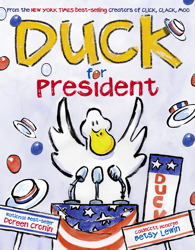 Duck for President
By Doreen Cronin
furious
[Speaker Notes: very mad or angry]
In the text…
[Speaker Notes: The next morning Farmer Brown found a poster on his front door. VOTE DUCK! For a kinder, gentler farm. Farmer Brown was furious!]
furious
The boy was furious when his mom told 
him, “No candy.”
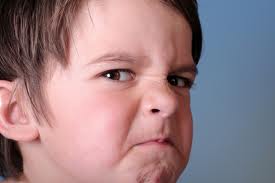 Which picture shows someone who is furious?
2
1
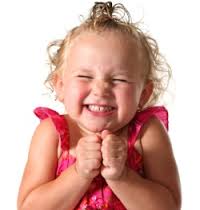 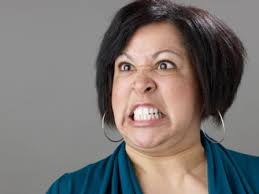 furious
Can you think of something that would make you furious?
demanded
[Speaker Notes: To ask with force- to order something to happen]
In the text…
[Speaker Notes: The vote was counted and the results were posted on the barn wall: F. Brown 6, Duck 20. Farmer Brown demanded a recount.]
demanded
The man demanded that we give
 him his money back.
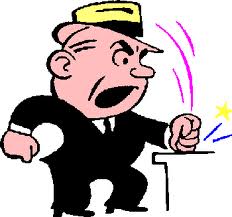 Which goes with demanded?
2
1
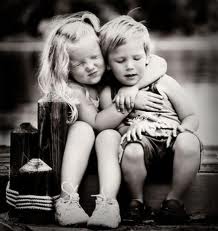 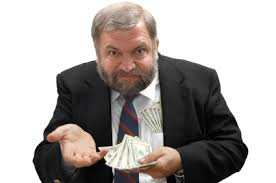 demanded
Name a person who might demand something. Explain your idea.
[Speaker Notes: Make a list of cozy places.]
proud
[Speaker Notes: Feeling pleased because of  something one has done]
In the text…
[Speaker Notes: That night Duck and his staff started working on posters for the presidential election. They said: A Duck for Change, I LIKE DuCk! And DUCK- Making us proud again]
proud
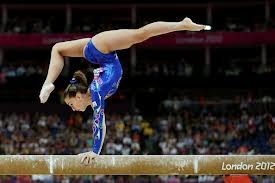 I was so proud of her hard work 
and dedication!
Which is something that would make you proud?
2
1
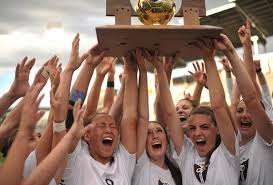 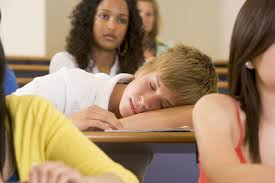 proud
One more time
furious
demanding
proud